What is the Marketing Concept?
The marketing concept means that a business will focus on satisfying their customers’ needs and wants while also making a profit.
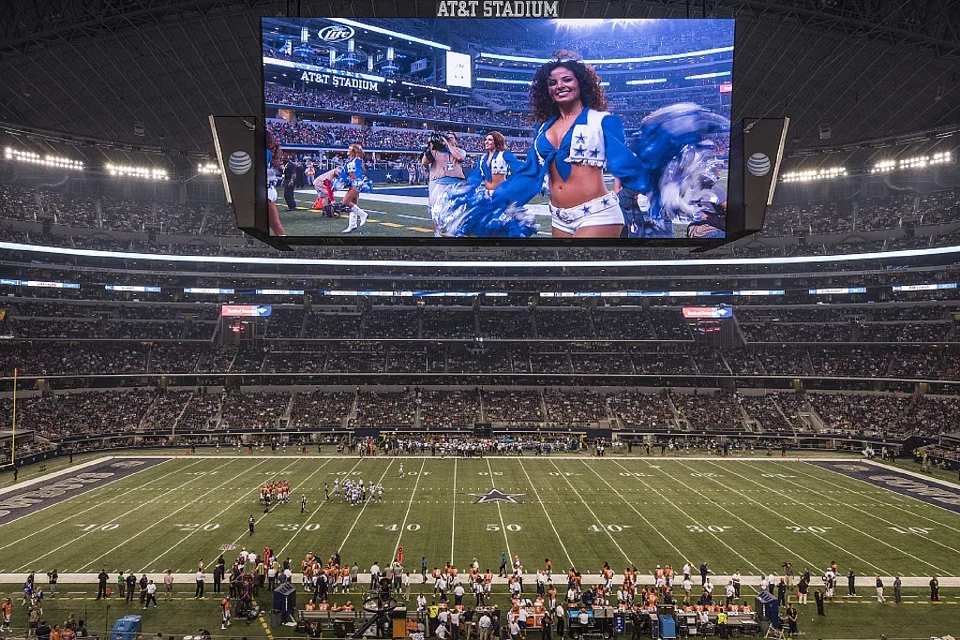 Image Credit: Pixabay.com
What is the Marketing Concept?
A private suite at Dallas Cowboys Stadium features granite counter tops, marble floors, a private restroom, bar space, flat screen televisions, climate control, Wi-Fi, and special parking. 
The suites come in different sizes to accommodate between 18 to 52 guests.
The cost is between $100,000 and $500,000 a year.
What is the Marketing Concept?
Luxury suites satisfy the needs and wants of affluent customers and allow the business to make additional profits.
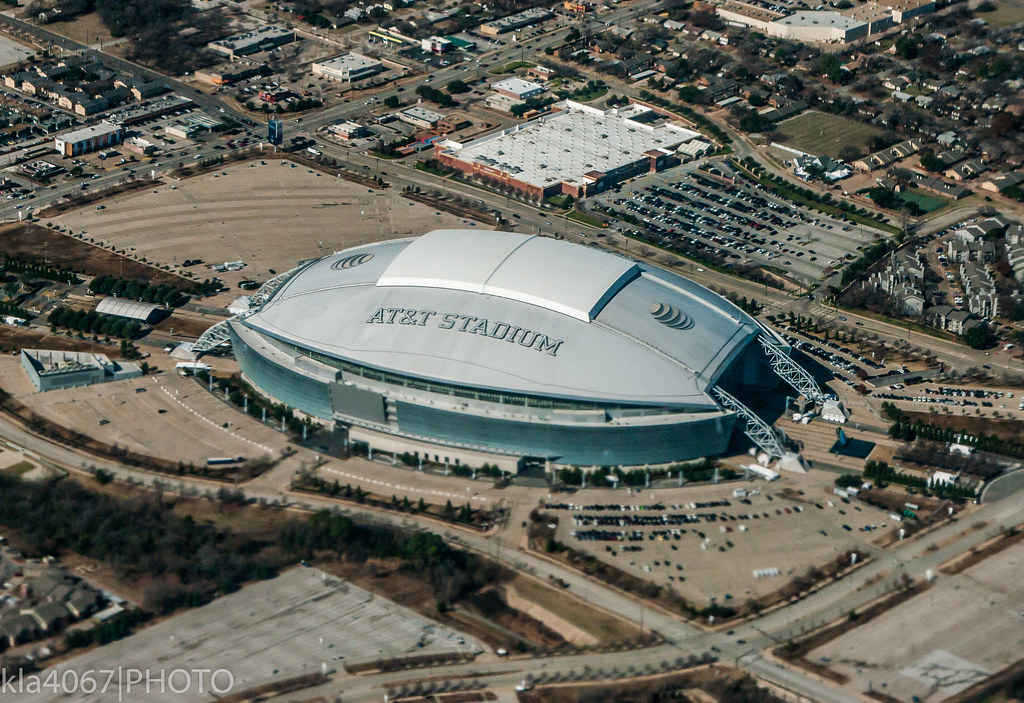 Image Credit: CC 2.0 by Ron Reiring (cropped)
Video: Tour of Dallas Cowboys’ Stadium
The Seven Functions of Marketing
Distribution
Marketing-Information Management
Pricing
Product/Service Management
Promotion
Selling
Financing
The Seven Functions of Marketing
Distribution requires the business to find the best methods of delivering goods and services to customers.
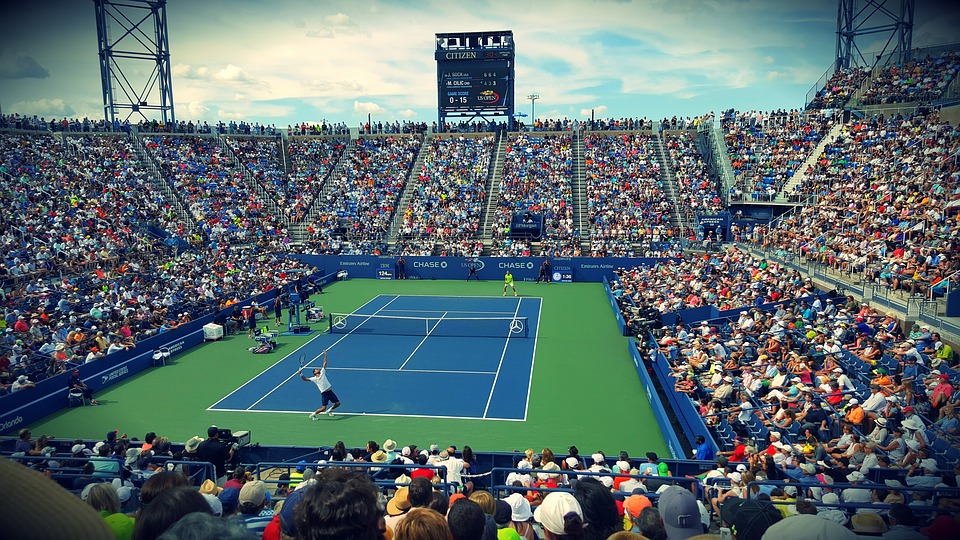 Image Credit: Pixabay.com
Sports can be distributed to customers in person, online, or via television.
The Seven Functions of Marketing
Marketing-Information Management involves gathering and analyzing information to improve decision making.
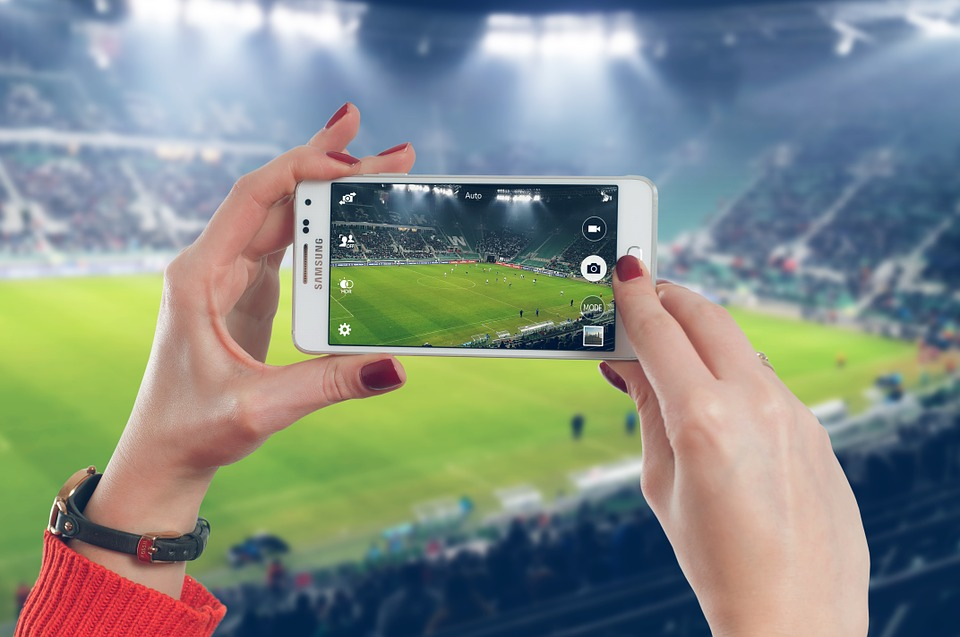 Image Credit: Pixabay.com
Many customers are familiar with technology and use it frequently.
The Seven Functions of Marketing
Pricing requires the business to determine the most appropriate pricing strategy for their products.
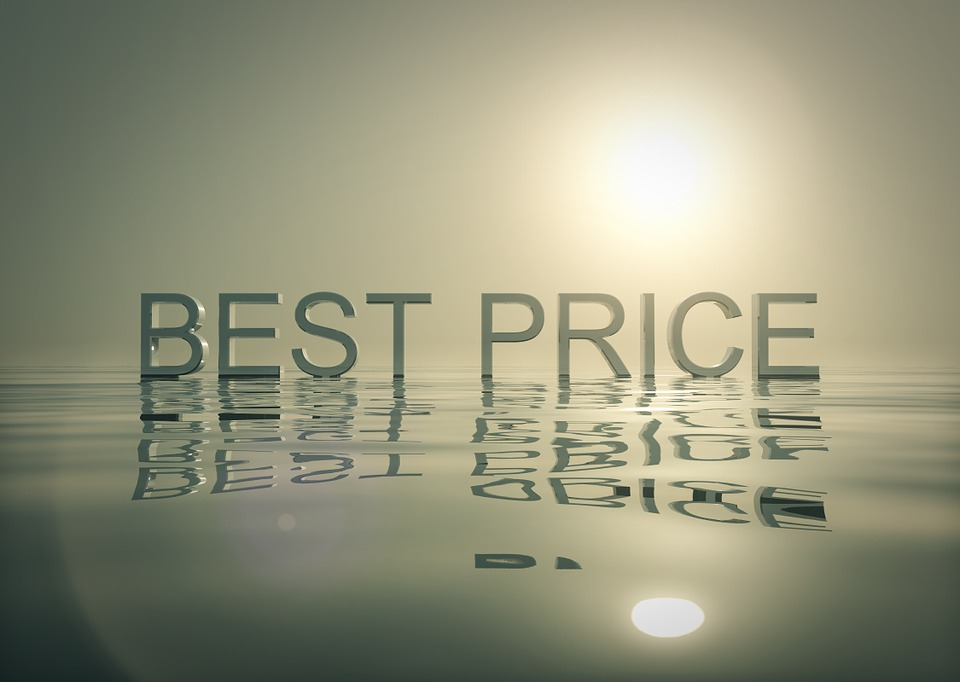 Image Credit: Pixabay.com
Prices will determine the profitability of the business.
The Seven Functions of Marketing
Product/Service Management involves acquiring, developing, and improving products to better serve customers.
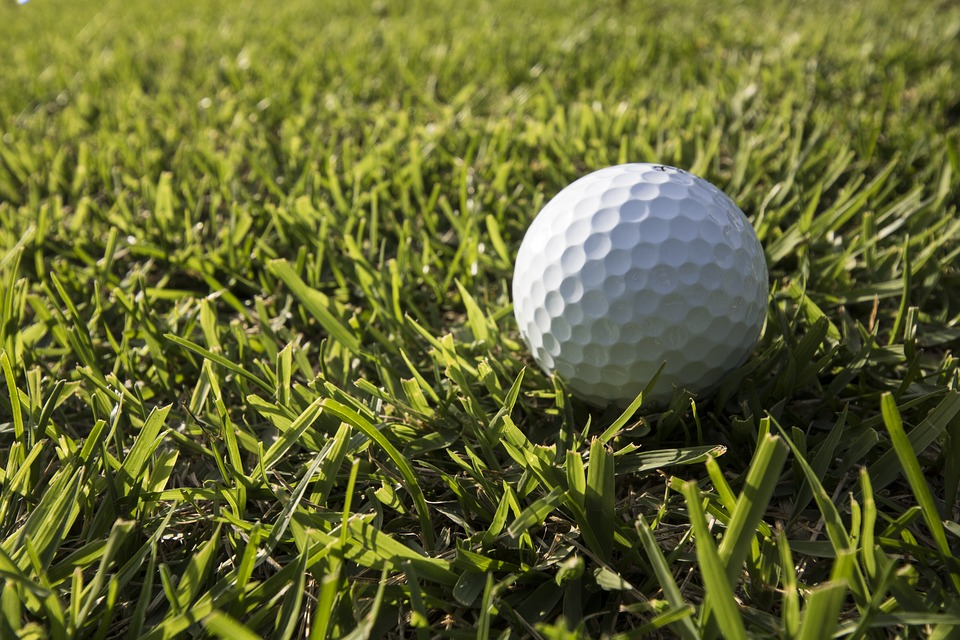 Image Credit: Pixabay.com
Video: New Golf Product Satisfies Customers
Business must create new or improved products to satisfy customers.
The Seven Functions of Marketing
Promotion is any strategy used to communicate with customers about the products or services offered by the business or organization.
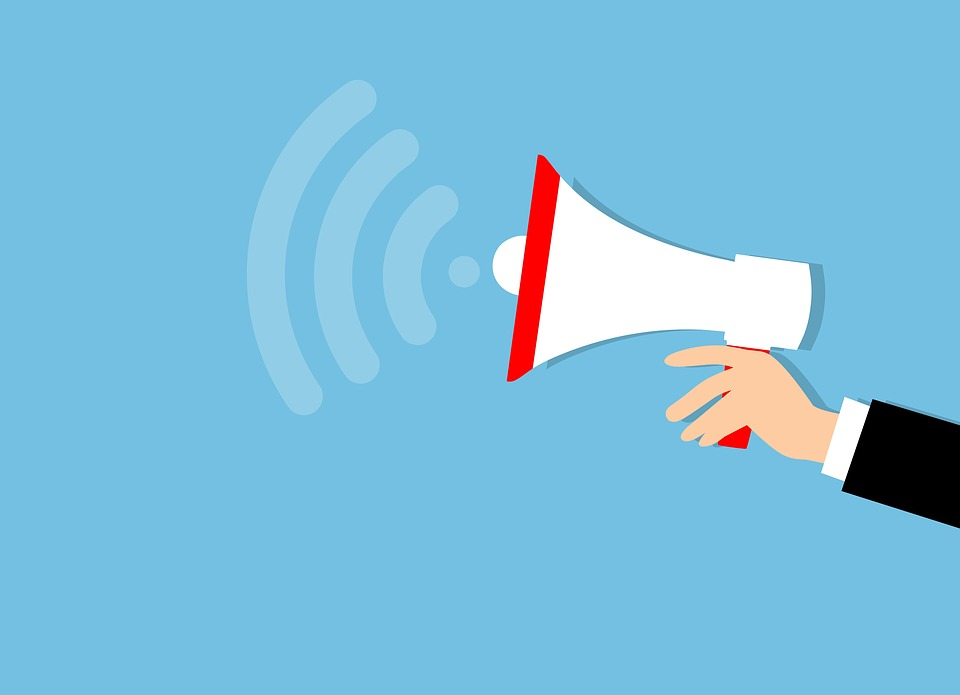 Image Credit: Pixabay.com
The Seven Functions of Marketing
Selling is any face-to-face contact with customers to determine and satisfy their needs and wants.
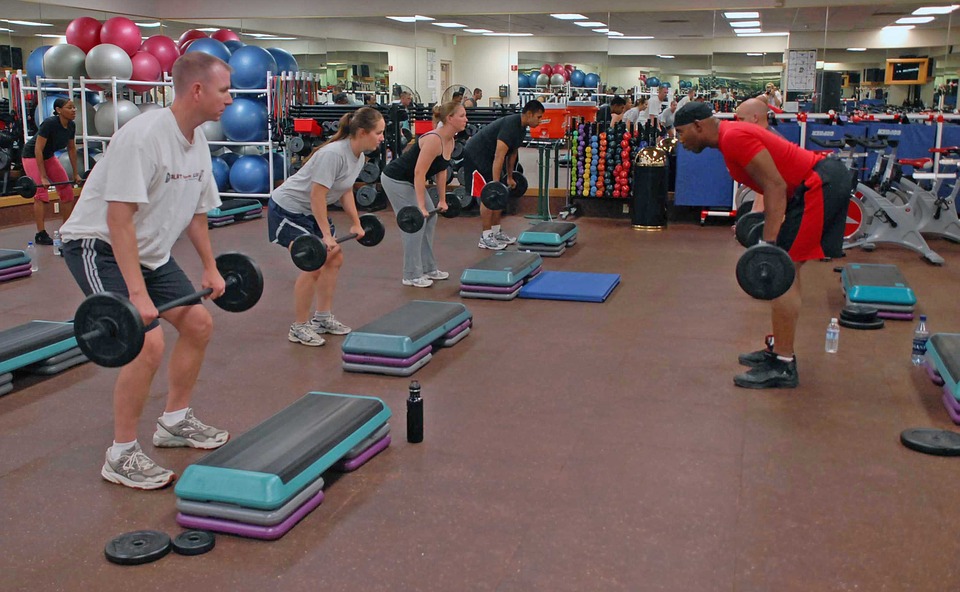 Image Credit: Pixabay.com
The Seven Functions of Marketing
Personal training and sports instruction are good examples of selling a service in the area of sports.
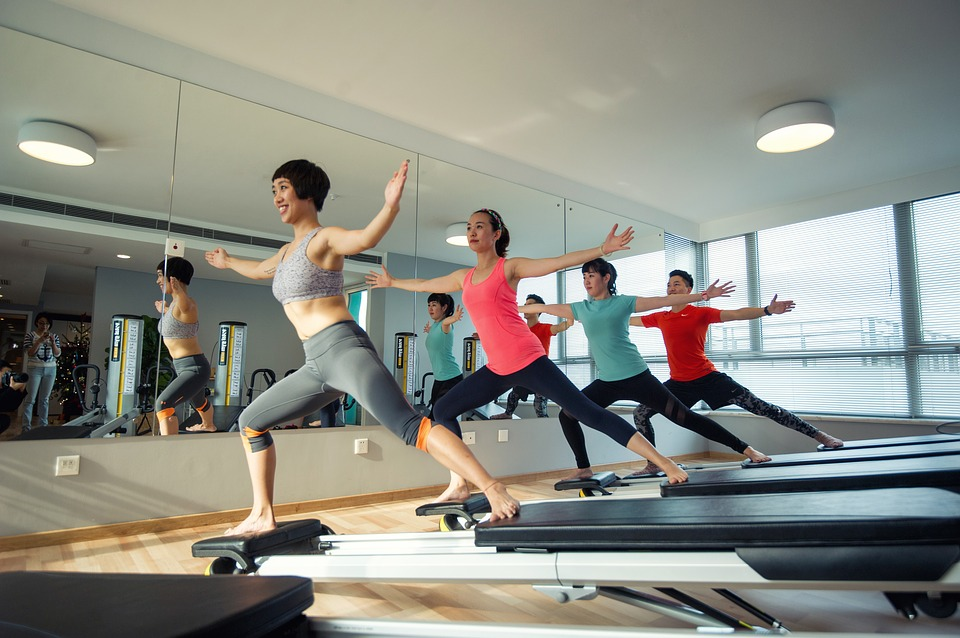 Image Credit: Pixabay.com
The Seven Functions of Marketing
Financing involves budgeting for business operations and offering assistance to customers in buying the business’s products.
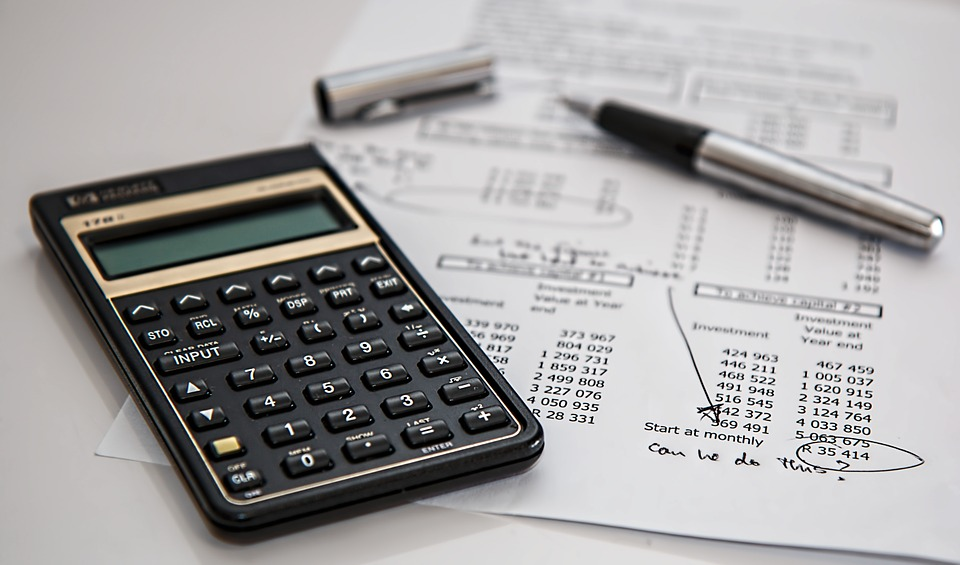 Image Credit: Pixabay.com
The Target Market
The target market is a specific group of consumers a business or organization wants to reach with its marketing efforts.
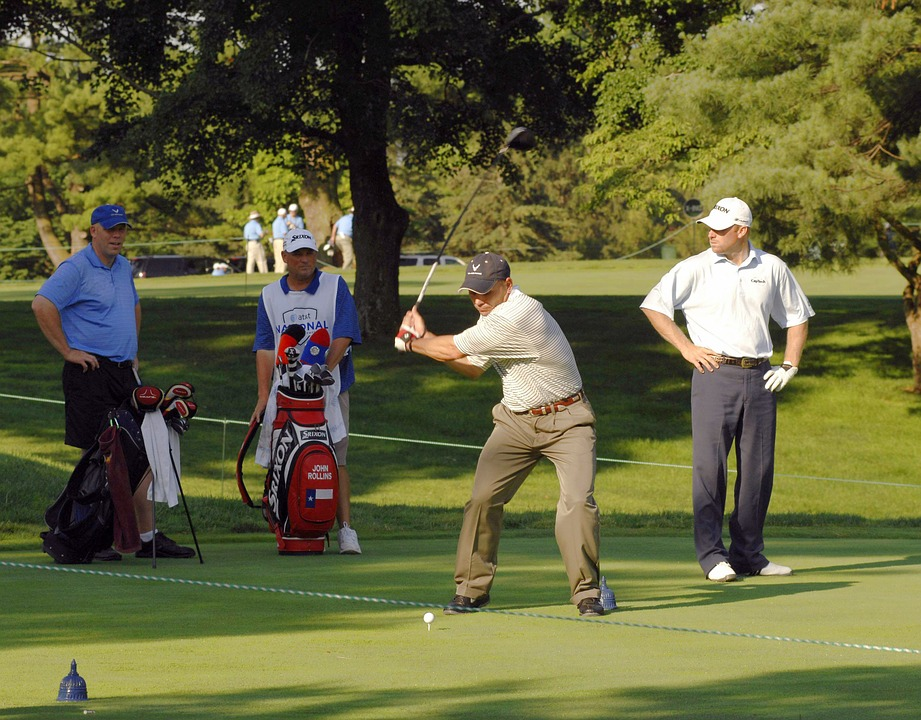 Image Credit: Pixabay.com